Synkopa
Synkopa
Je rytmický útvar, ktorý vzniká prenesením prízvuku z ťažkej doby na ľahkú. 
Vieme, že v takte, napríklad 4/4, máme štyri doby pričom prvá doba sa volá „ťažká – prízvučná“ pretože je na nej prízvuk a druhá doba sa volá „ľahká - neprízvučná“ pretože na nej prízvuk nie je.
Pusti si videjko
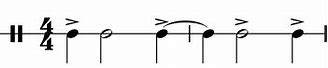 Takto vyzerá synkopa v rôznych taktoch:
Môžeme ju tvoriť z nôt rôznej hodnoty – dĺžky. Vytvárame ju tiež pomocou ligatúry, čo znamená že dve noty rovnakej výšky spojíme legátom cez taktovú čiaru (video a obrázok v predchádzajúcom snímku).
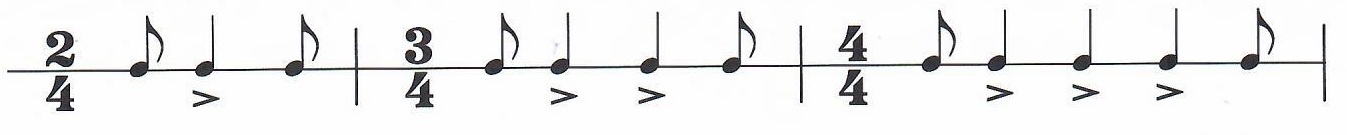 Pusti si videjko
Príklad na synkopu:
Pusti si video kde budeš počuť nasledujúci príklad. Potom si ho sám zahraj na svojom nástroji.
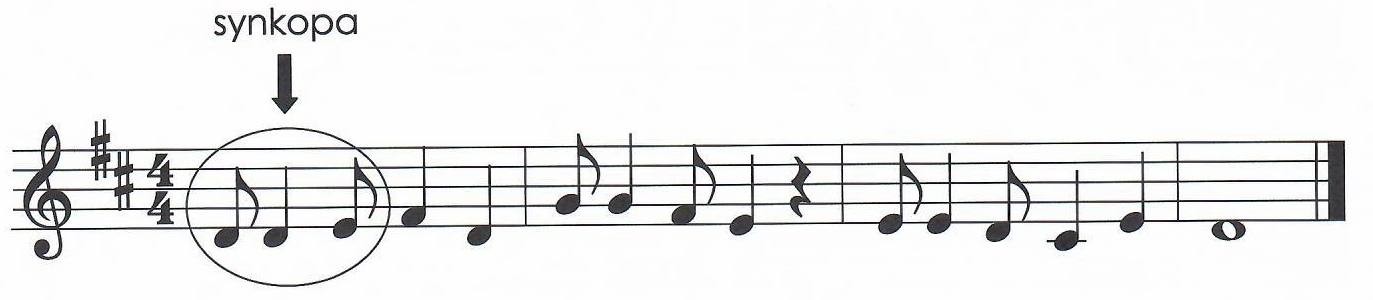 Pusti si videjko